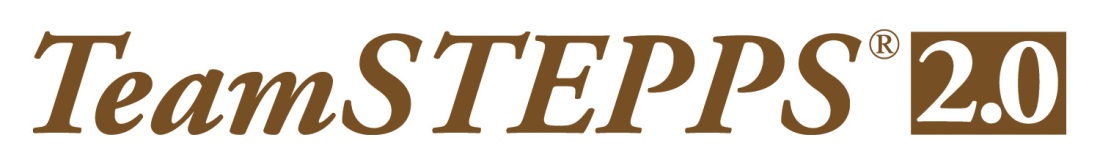 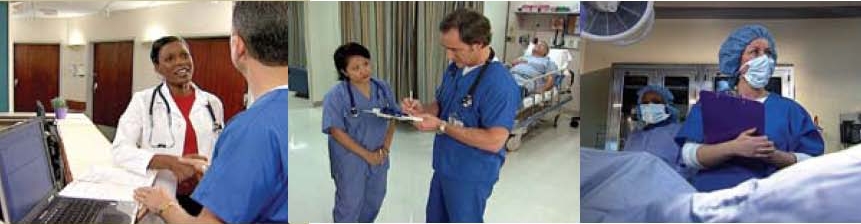 Teams, TeamSTEPPS, and Team Structures:
Models for Functional Collaboration
February 8, 2017
Rules of Engagement
Audio for the webinar can be accessed in two ways:
Through the phone (*Please mute your computer speakers)
Through your computer
A Q&A session will be held at the end of the presentation 
Written questions are encouraged throughout the presentation and will be answered during the Q&A session 
To submit a question, type it into the Chat Area and send it at any time during the presentation
Upcoming TeamSTEPPS Events
Master Training Courses
Registration for courses through June 2017 now open
Registration opening on January 18 for courses in April-June 2017
National Conference
June 14-16, 2017
Downtown Hilton, Cleveland, OH
Registration open and filling up fast!
Help Line (312) 422-2609
Or email: AHRQTeamSTEPPS@aha.org
Today’s Presenter
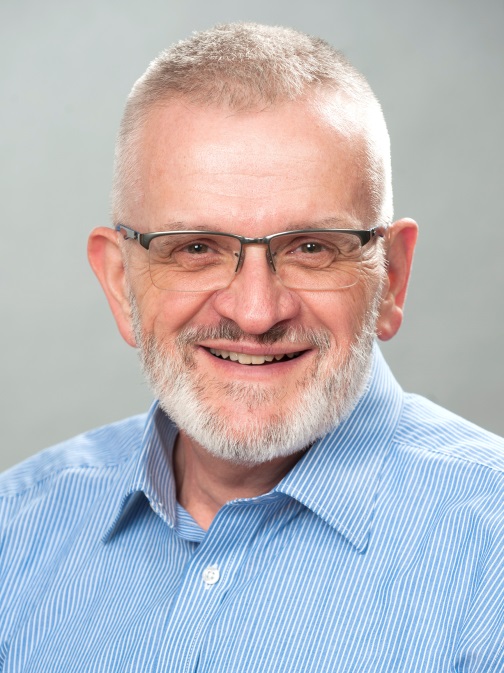 William (Bill) Gordon, DMin, MDiv
Faculty, Department of Interprofessional Healthcare Studies 
Rosalind Franklin University of Medicine and Science
    North Chicago, IL
No conflicts of interest
I have no conflicts of interest to declare in relationship to this presentation
Objectives
Learn to analyze team structures by reviewing an organizational diagram, hypothesizing the assets and challenges to relationships, communication, and accountability
Differentiate between hierarchy, heterarchy, and holacracy as models of team organizational strategies
Evaluate these structures utilizing the TeamSTEPPS domains of leadership, situation monitoring, mutual support, and communication
Consider possibilities of hybridized organizational models for task or time specific teams
Groups and Teams
In a group, focus is on individual results  
People are free to act independently, regardless of the behavior of others
8
In a team, success belongs to the whole, not to individuals 
People are interdependently related, rather than being independent
TeamSTEPPS Definition
Two or more people who interact 
dynamically, interdependently, 
and adaptively 
toward a common and valued goal, 
have specific roles or functions, 
and have a time-limited membership
Two or more people who interact 
dynamically, interdependently, 
and adaptively 
toward a common and valued goal, 
have specific roles or functions, 
and have a time-limited membership
This definition is largely behavioral, describing how members interact


It does not, by definition, require a team to be interprofessional or even multidisciplinary
Team Structures
How teams are structured or organized may affect:
How team members understand relationships to one another
How communication flows
Levels of personal accountability (based on decision-making strategies)
* Variations are possible, largely based on leadership styles and skills
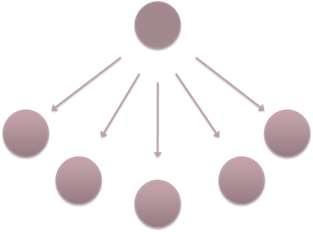 Relationships
Communication
Personal Accountability
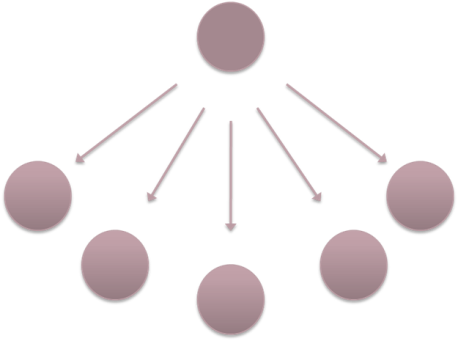 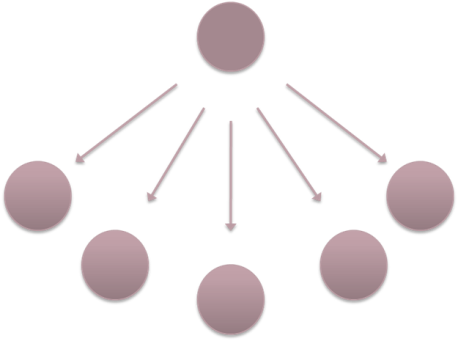 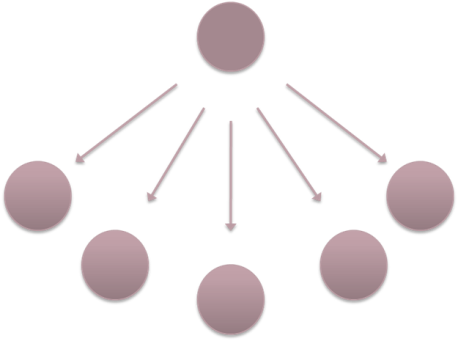 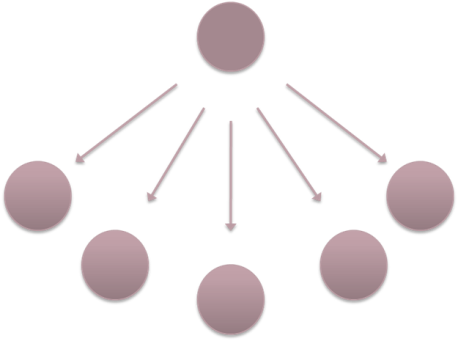 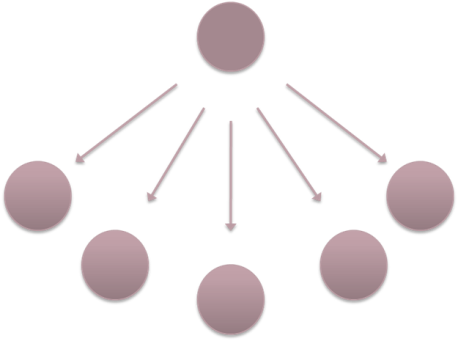 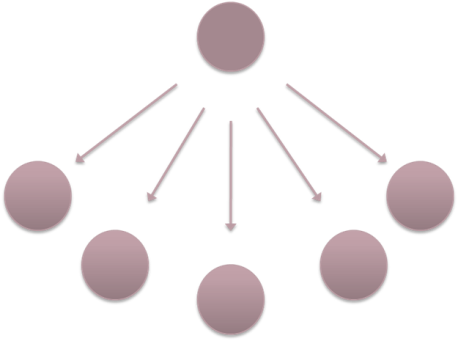 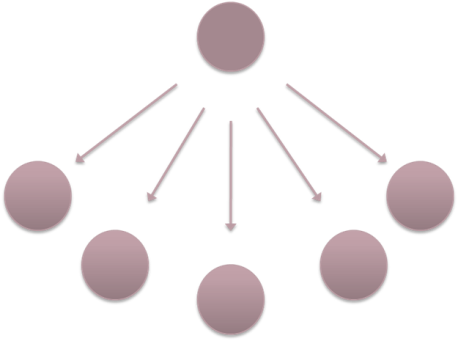 You are Here
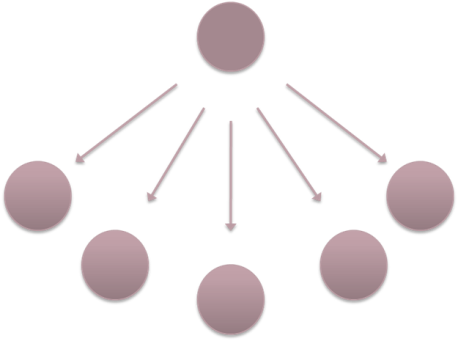 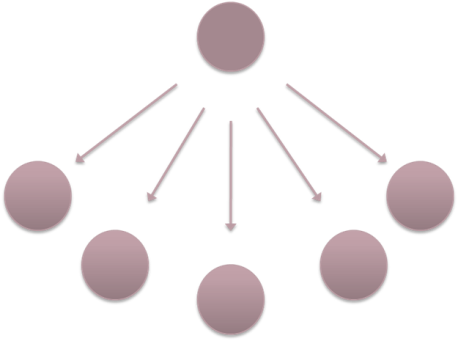 The Vision is here (heroic model)
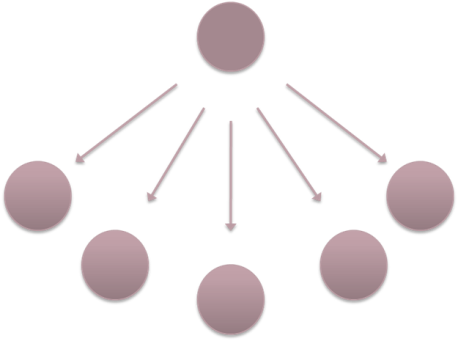 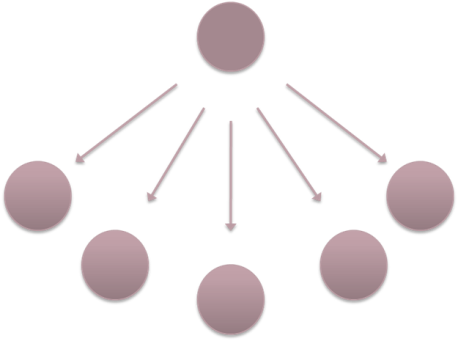 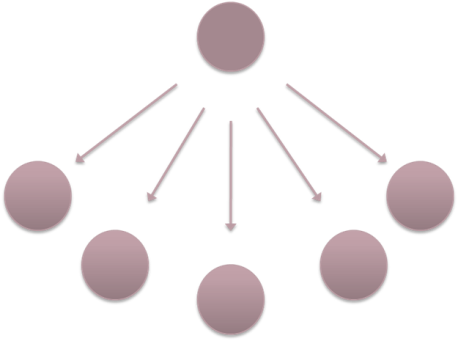 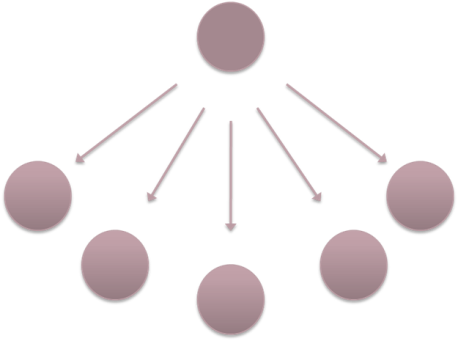 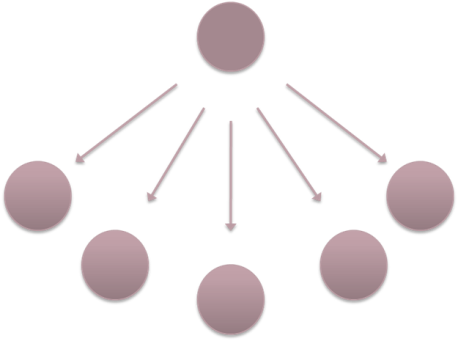 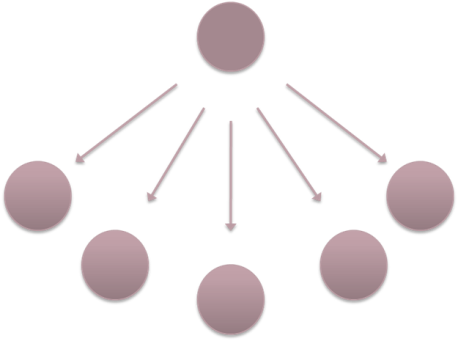 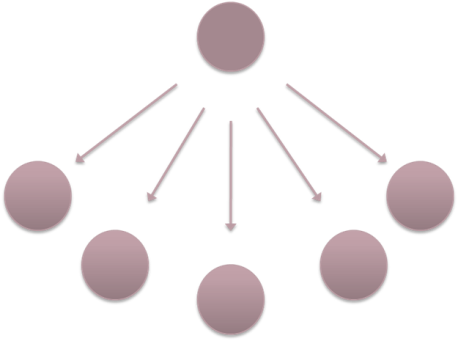 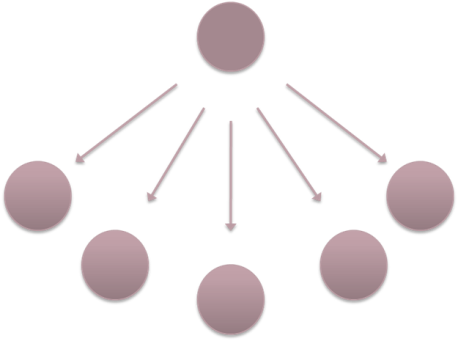 You are here
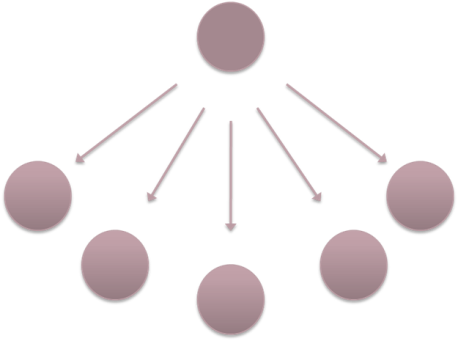 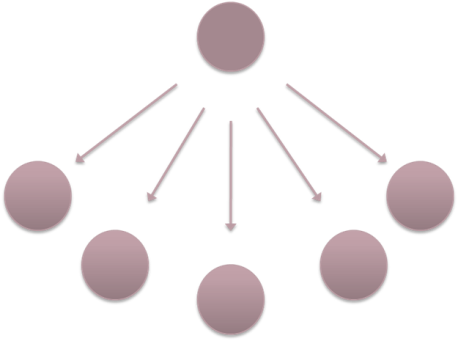 Hierarchy
Characterized by “single node ascendancy” (Hero)
One person or group is in charge
In compliance driven hierarchies, power distribution is seen as “power-over” rather than “power-shared”
Election to leadership is often based factors such as longevity/seniority
Strengths of Hierarchies
Efficiency and Familiarity
Very efficient model for the transfer of information to a group of limited size (i.e. small)
Hierarchies can structure information flow
Many organizational structures in our culture are built on hierarchies
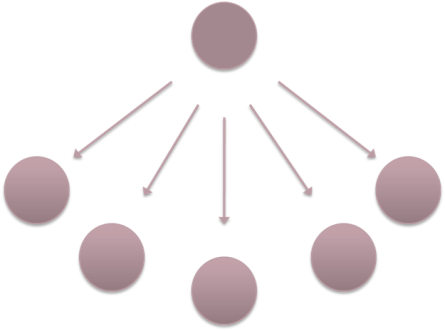 Liabilities of Hierarchies
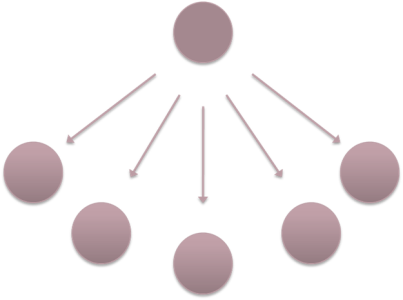 Communication
Can be compromised by lack of trust and lack of access to decision-makers
Disengagement
Lack of power at the edges may impact “buy-in”
Poor accountability
As long as compliance-driven orders are received, workers can defer to having followed those instructions, and are not considered culpable
Where hierarchies are successful
Public safety
Military
Emergent situations where information flow is uni-directional
Teaching/education
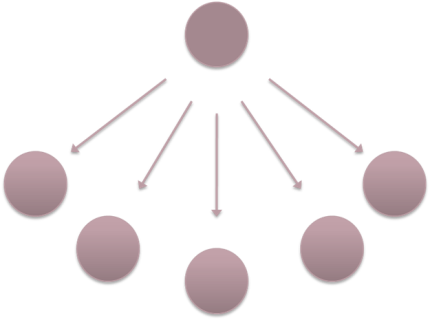 Hierarchies in and of themselves are not bad.  
Non-reflective use or abuse of power within hierarchies amplifies their liabilities
Leadership: Potentially less- or non-collaborative, may not foster a relational model
Situation Monitoring: May be difficult to see the “big picture” as relationships are defined by position
Mutual Support: Depending       on leadership, lateral access/communication may be difficult
Communication: Can be compromised by poor lateral communication and by filtering effects of passing information through layers of organization
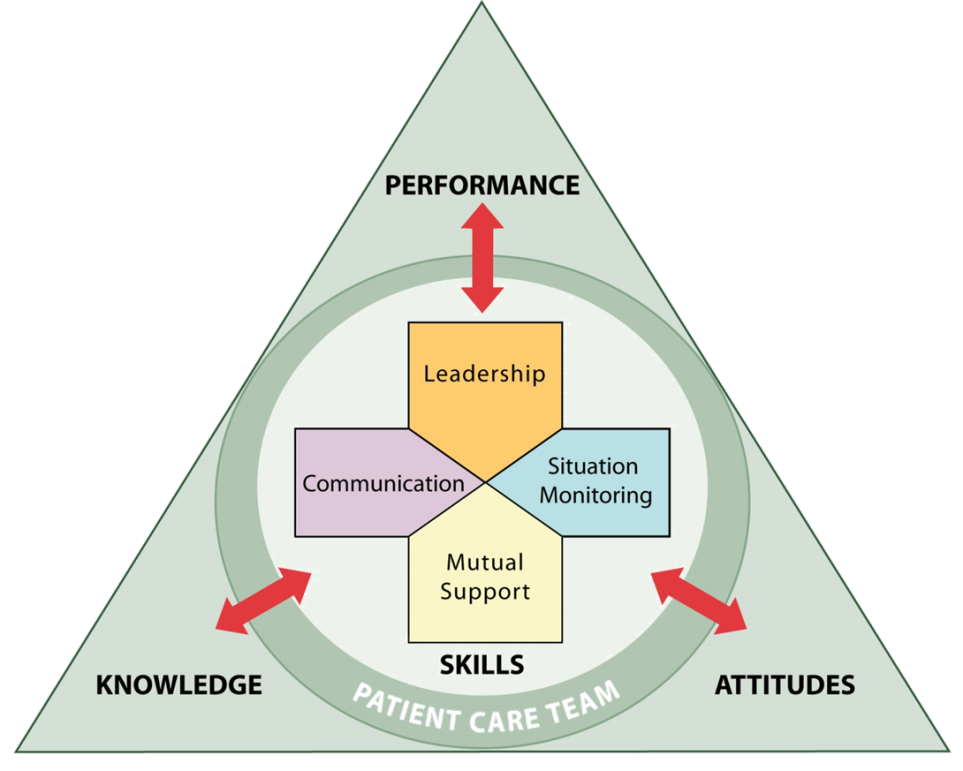 Relationships
Communication
Personal Accountability
Heterarchy
Characterized by shared organizational structure that is web-like or hive-like
Generally considered to be a decentralized or shared power structure
Power transfers are fluid (happen easily and quickly)
Leadership may be based on information rather than education, position, longevity, title, etc.
Decisions and Communication
Information flows non-symmetrically across the network
There is no formal “chain of command”
Because of the shared power structure, edges are less likely to be constrained
Relationships tend to be non-linear
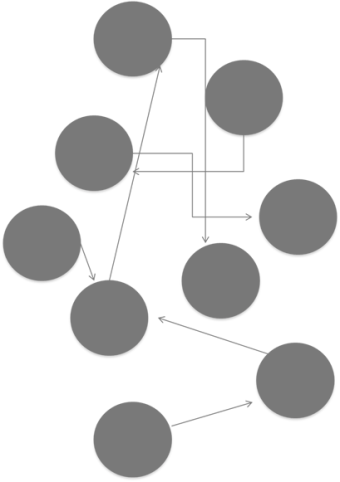 Strengths of Heterarchies
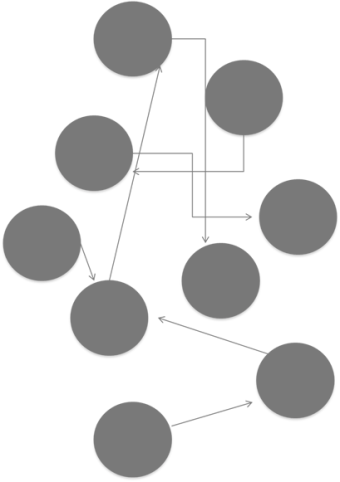 Fluidity
The structure adaptable to challenges and changes
Transparency
Because communication is transparent, trust is generated
Accountability
Movement away from individual successes, elevation toward team accountability
Liabilities of Heterarchies
Uncertainty
Unfamiliarity with structure leads to concern that “nobody is in charge”
Informal channels of communication
Not all information permeates the entire structure
Information flow tends to follow a pattern of needs
Maintenance 
Requires reflective process among team members
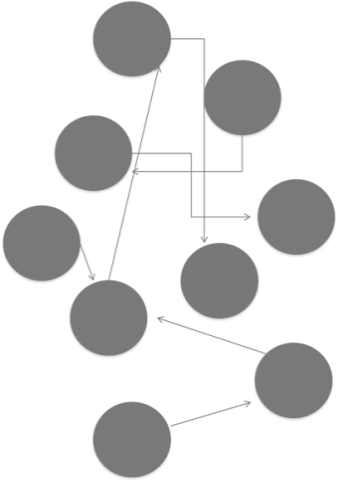 Leadership: Tends to be more fluid, based on information rather than titles, seniority, etc.
Situation Monitoring: Transparency is possible through open communication and access
Mutual Support: Vision is held by the whole, reinforcing need for enabling success of each team member. We all succeed or no one does.
Communication: Open, undefined by title, based on need, can be targeted to specific areas
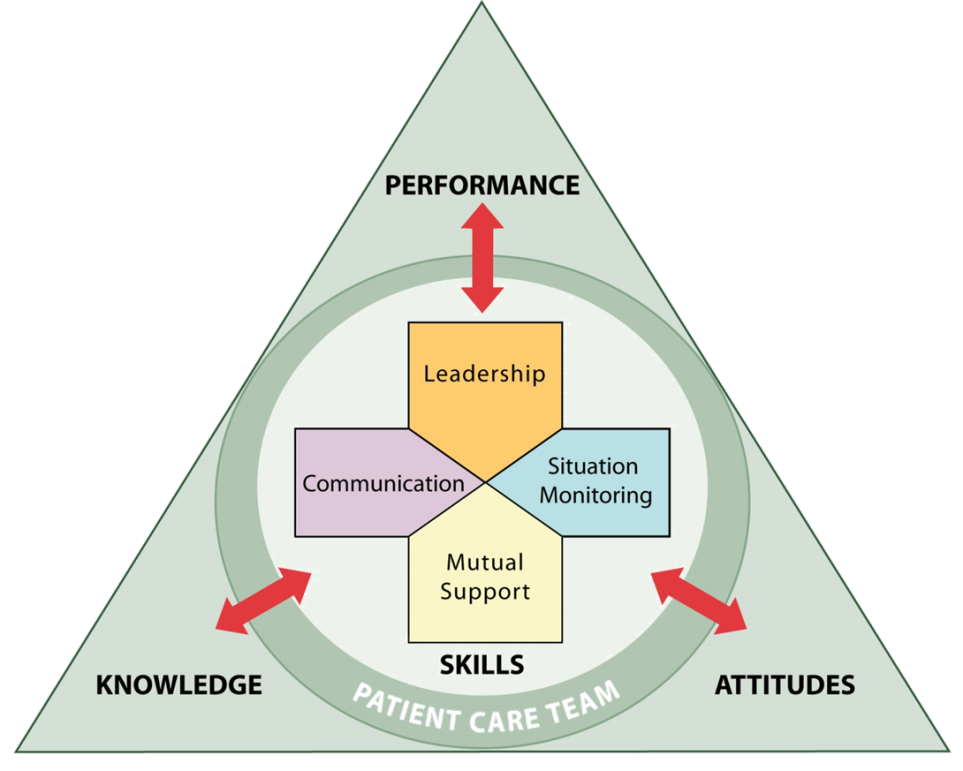 Relationships
Communication
Personal Accountability
Holacracy
Requires team members be fully calibrated to the stated vision
Team members assume roles based on team need
Assignments are fluid based on need in alignment with vision
Team member contributions may vary greatly across function and task

(Self-organizing, autopoietic)
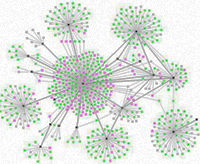 Decisions and Communication
More autonomy is given to individuals to make decisions
Can lead to high innovation
Requires a strong sense of team values
Communication must be central to team functioning
Requires reflective ability
 	and calls to accountability
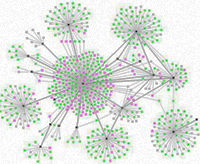 Strengths of Holacracies
Fluidity
Adaptive structure
Valuing of Individuals
High importance placed on every member of the team
On-going opportunities for collaboration
Connection
Increasing connection (and adaptation) of 
structure to team vision
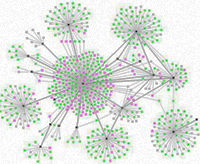 Liabilities of Holacracies
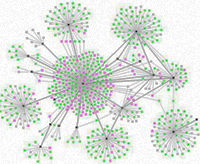 Emergence
No hard rules, emerging organizational structure
May be more difficult to implement where established roles and responsibilities are more rigid/clearly defined
Non-participation
Potential for passengers. Requires trust and development of organizational culture
Tracking
Completion of tasks in a timely fashion may be harder to track
Leadership: A lot of member autonomy and empowerment changes leadership model to “facilitator”
Situation Monitoring: Transparency allows view of larger organization (and possibly more experience across differentiated tasks)
Mutual Support: Early reports are this model engenders positive relations (i.e. “my community” rather than “my job”)
Communication: Can be challenging to be certain all who need to know are informed; may be more difficult to track tasks
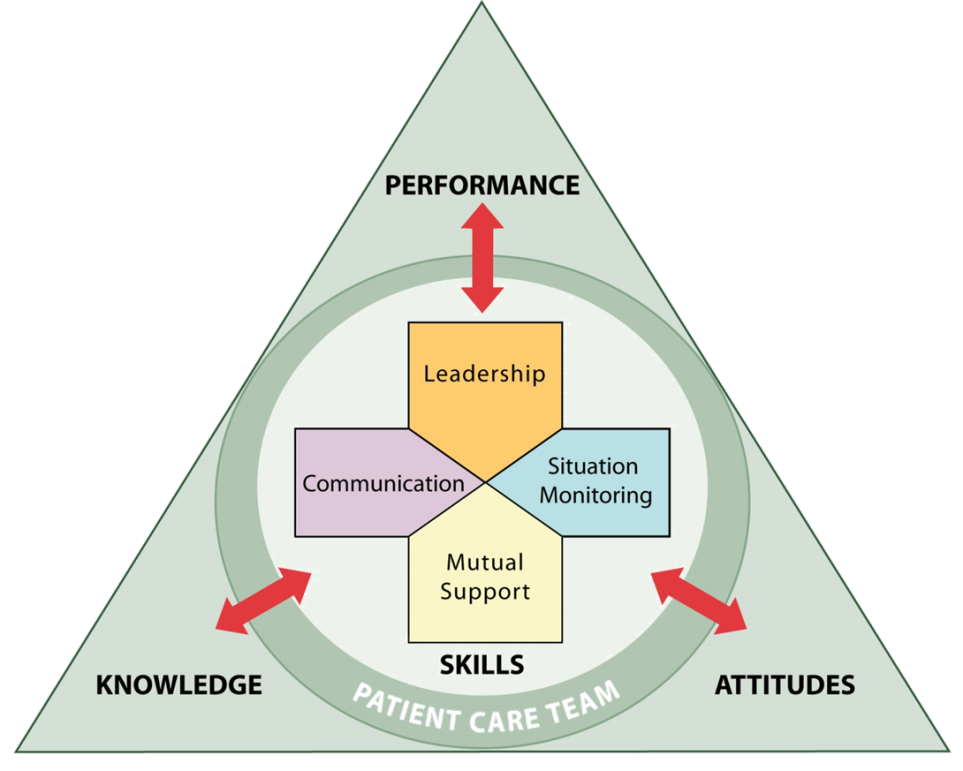 Possibilities to consider
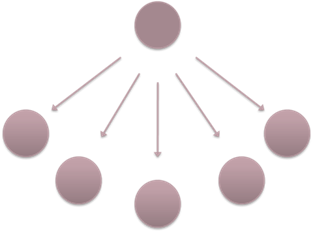 Hybridizing

Consider for 
task or time 
specific teams


		
Perhaps the biggest 
challenge will be to 
reframe leadership
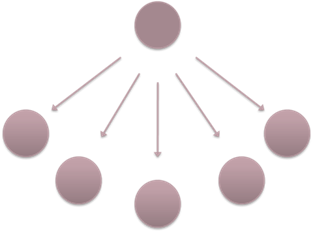 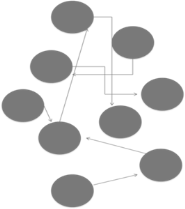 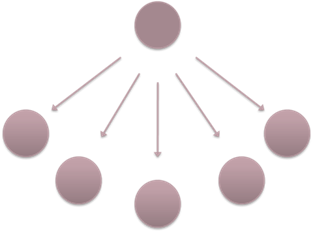 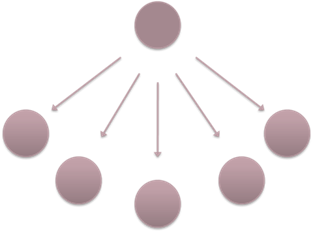 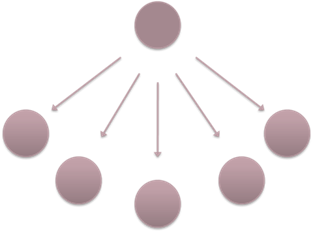 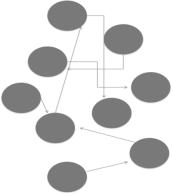 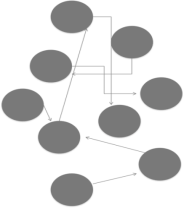 Learning to be on a team
Being on a team requires a different focus by individual members.

Focus is on team outcomes, not individual successes or “wins”
The team succeeds or fails together (as a team)
Paradigm Shift to Team Approach
Single focus (practice skills)
Individual performance
Under-informed decision-making
Loose concept of teamwork
Unbalanced workload
Having information
Self-advocacy
Self-improvement
Individual efficiency
Dual focus (practice and team skills)
		Team performance
		Informed decision-making
		Clear understanding of teamwork
		Managed workload
		Sharing information
		Mutual support
		Team improvement
		Team efficiency




Practice skills refers to those skills you must have to do your job.  The term applies to sets of clinical and/or non-clinical skills
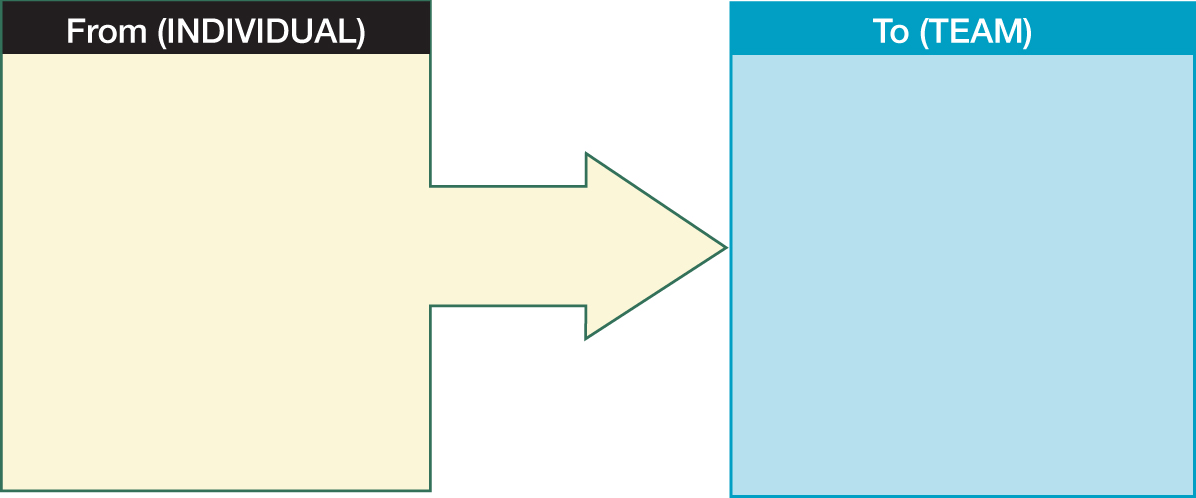 Teams and Communication
One of the greatest challenges about learning to collaborate with others is to find a system for communicating effectively

One-on-one conversations are different from team communications
Ultimately
Not all leaders or leaderships styles are successful with all types of organizational structure (i.e. compliance driven leadership may not be suited for collaborative teams)

How we organize our teams may impact, or perhaps even dictate how those teams can function, and what their outcomes will be

We have choices.
References
Graphics are generated by Bill Gordon and may be used freely without attribution.
Images (with the exception of the presenter’s photograph) are from the Public Domain collection of the New York Public Library
https://www.nypl.org/research/collections/digital-collections/public-domain?gclid=COOb-ern2NECFYa6wAod1lMMiw (retrieved 1/23/2017)
Mattessich, P. W., & Monsey, B. R. (2001). Collaboration--what makes it work: a review of research literature on factors influencing successful collaboration. St. Paul, MN: Fieldstone Alliance.
Robertson, B. J. (2015). Holacracy: the revolutionary management system that abolishes hierarchy. London: Portfolio Penguin.
Weiss, D., Tilin, F. J., & Morgan, M. J. (2014). The interprofessional health care team: leadership and development. Burlington, MA: Jones & Bartlett Learning.
Wheatley, M. (2006). Leadership and the new science: discovering order in a chaotic world, 3rd ed. San Francisco, Calif: Berrett-Koehler.
Contact Information
Dr. Bill Gordon

William.Gordon@rosalindfranklin.edu

847-578-8327
Questions and Answers
For more information, please contact our team at: 
AHRQTeamSTEPPS@aha.org